Radarmeteorologia: monitoraggio temporali intensi tra Veneto e Emilia Romagna
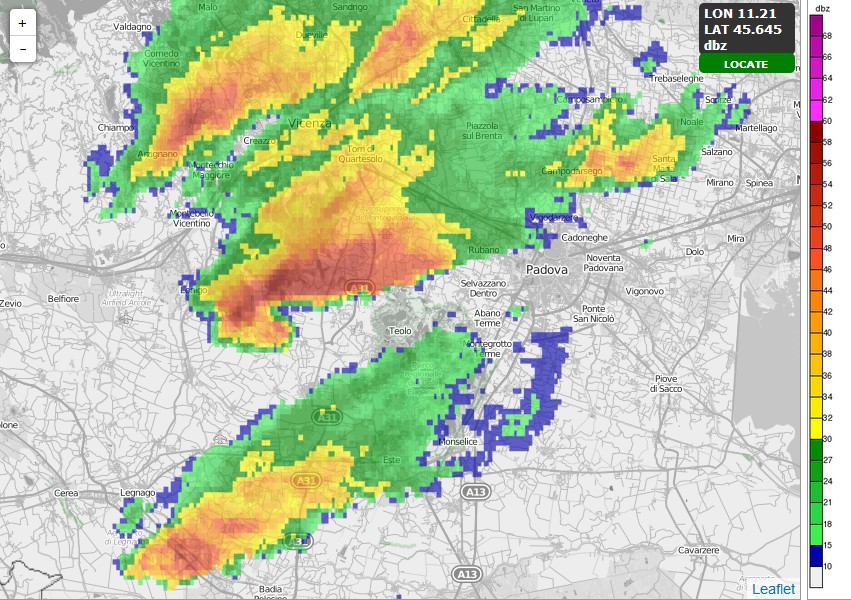 Alberto Gobbi – Ass. MeteoNetwork
Convegno Severe Weather 2017 – Verona 14 ottobre 2017
Immagini radar di riflettività e velocità radiale di:
 Mesociclone/Tornado (convergenza)
 Downburst (divergenza)

Fenomeni correlati:
Rovesci di pioggia
Rovesci di grandine
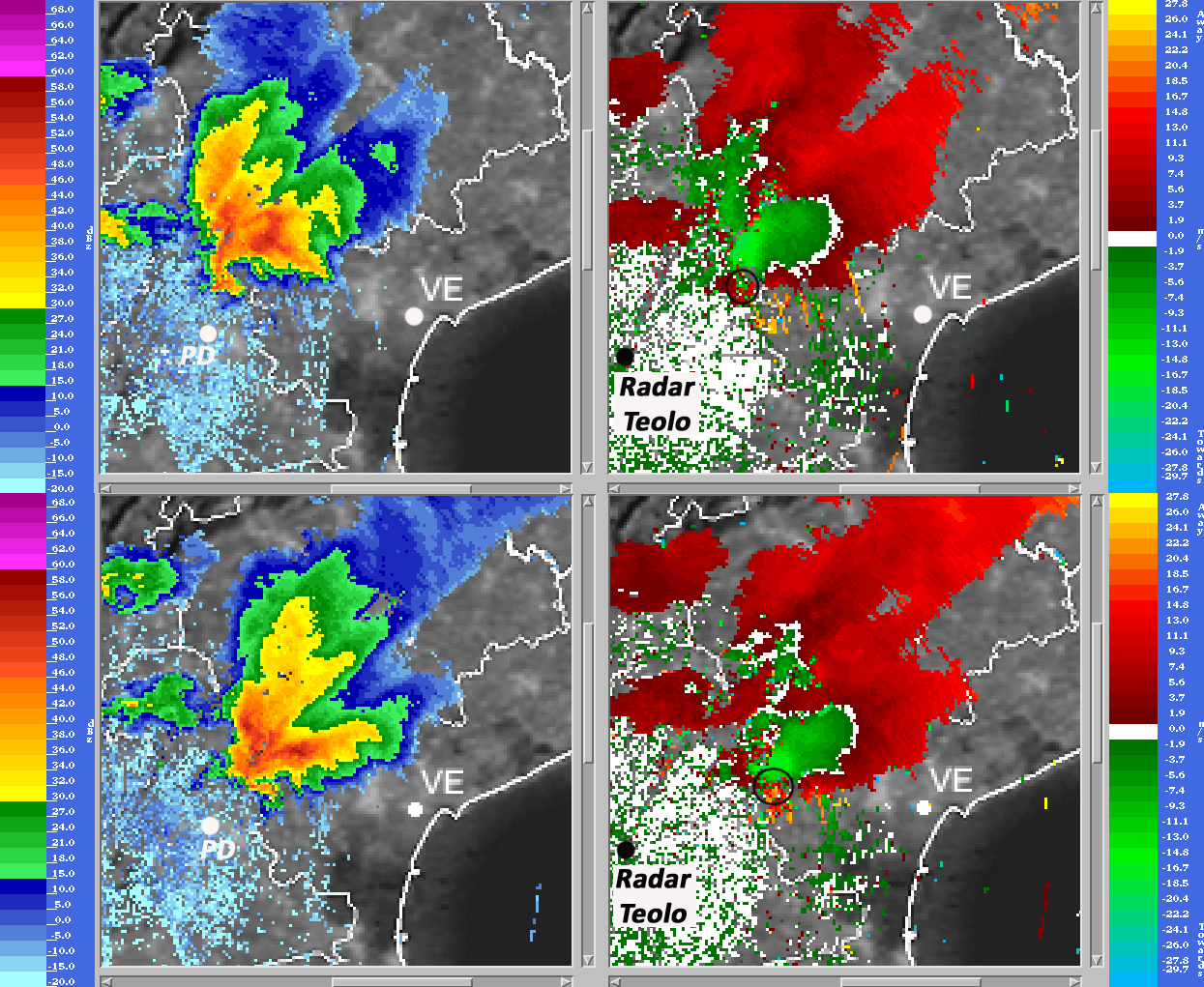 Tornado mesociclonico 8 luglio 2015 Pianiga, Dolo e Mira (VE)
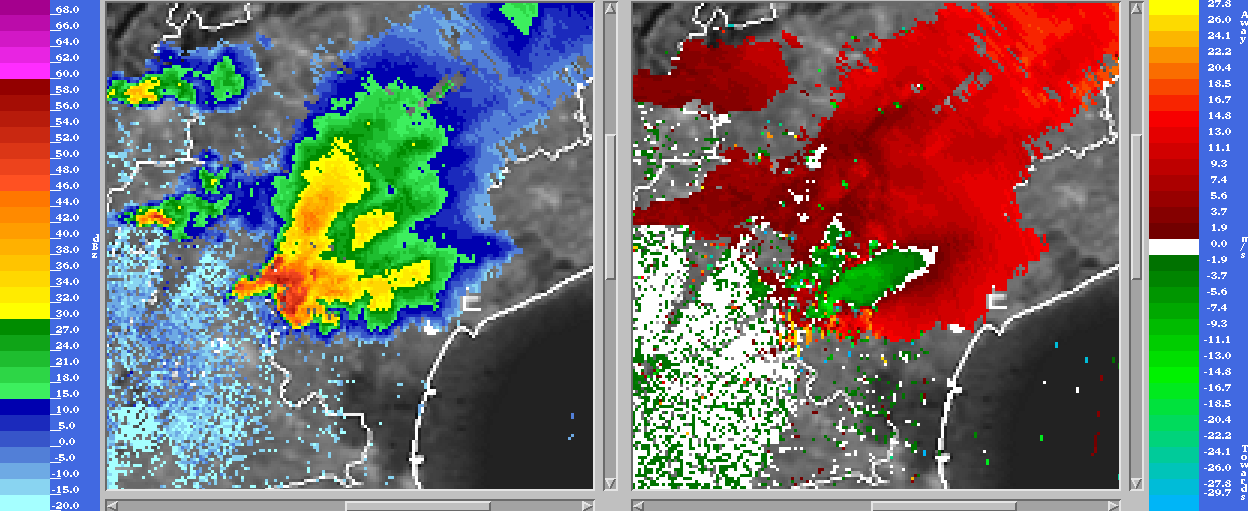 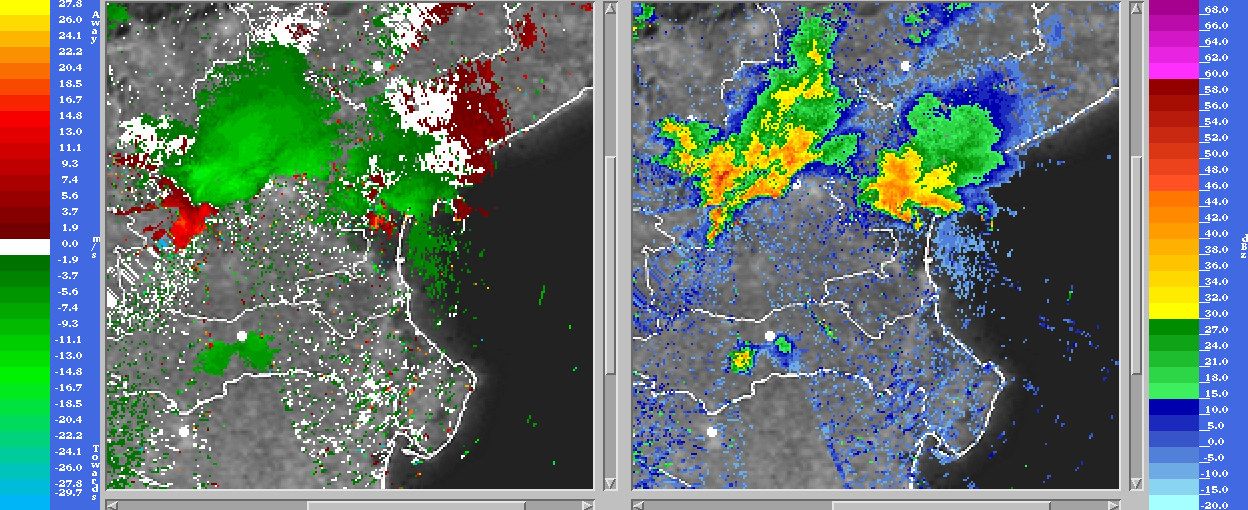 6 luglio 2008 – tromba marina mesociclonica laguna VE
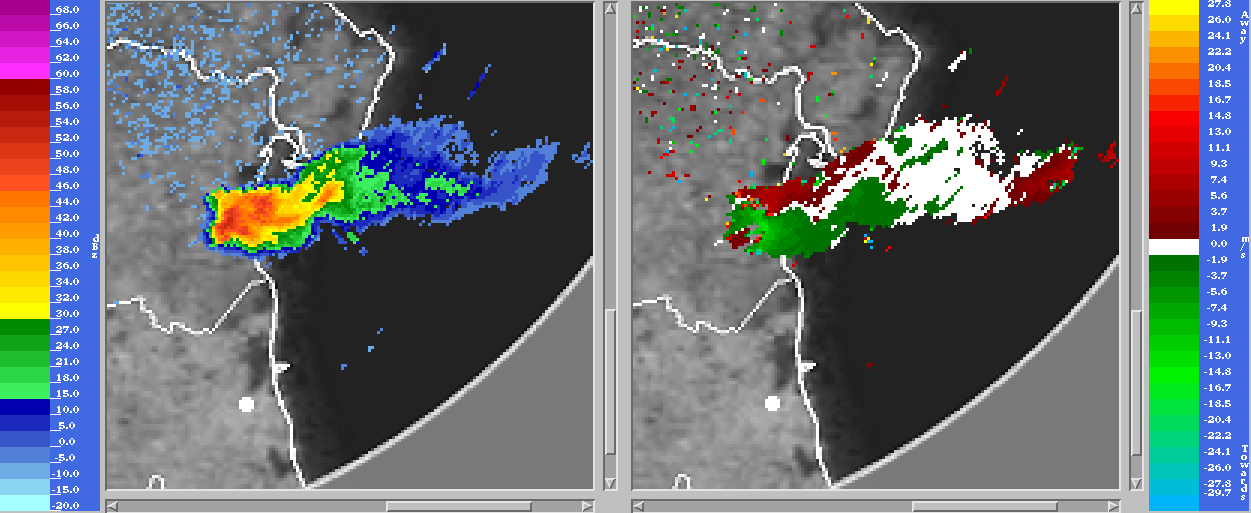 Supercella 25/8/2006
Tornado mesociclonico 6 giugno 2009 Riese Pio X (TV)
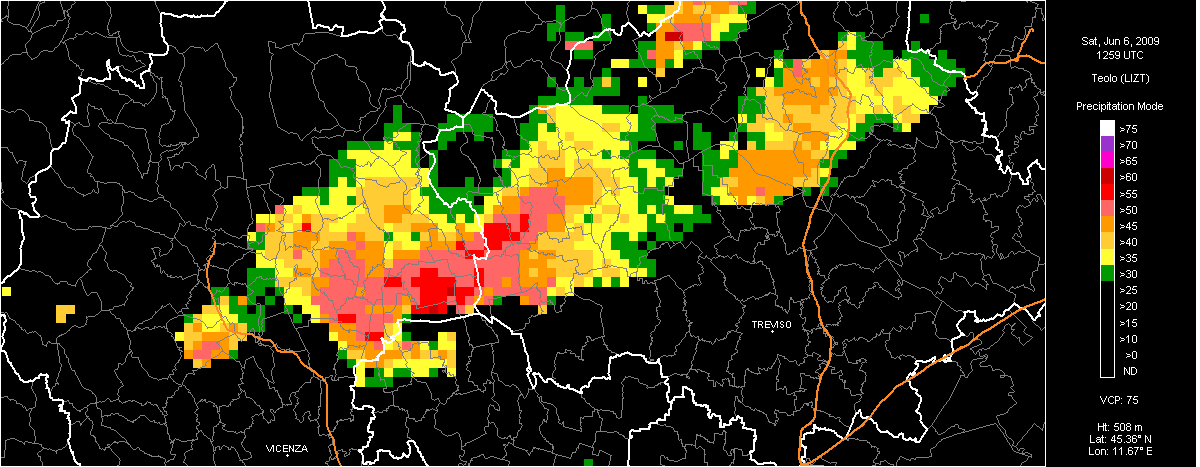 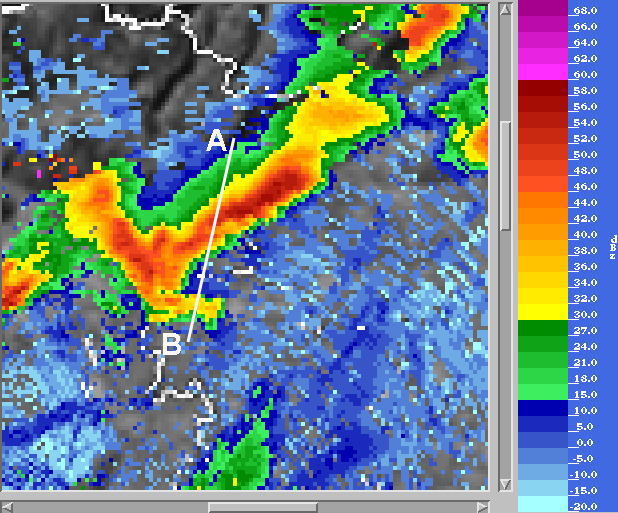 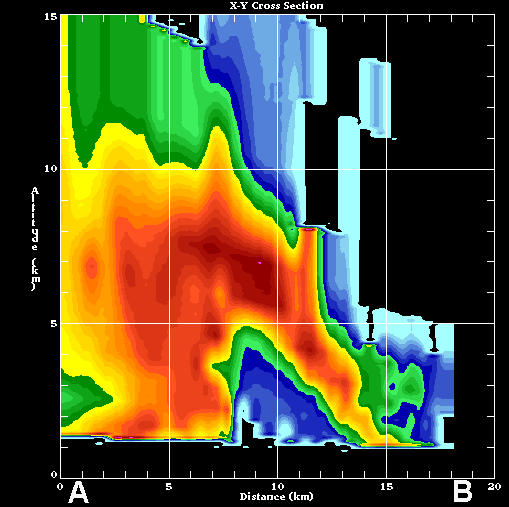 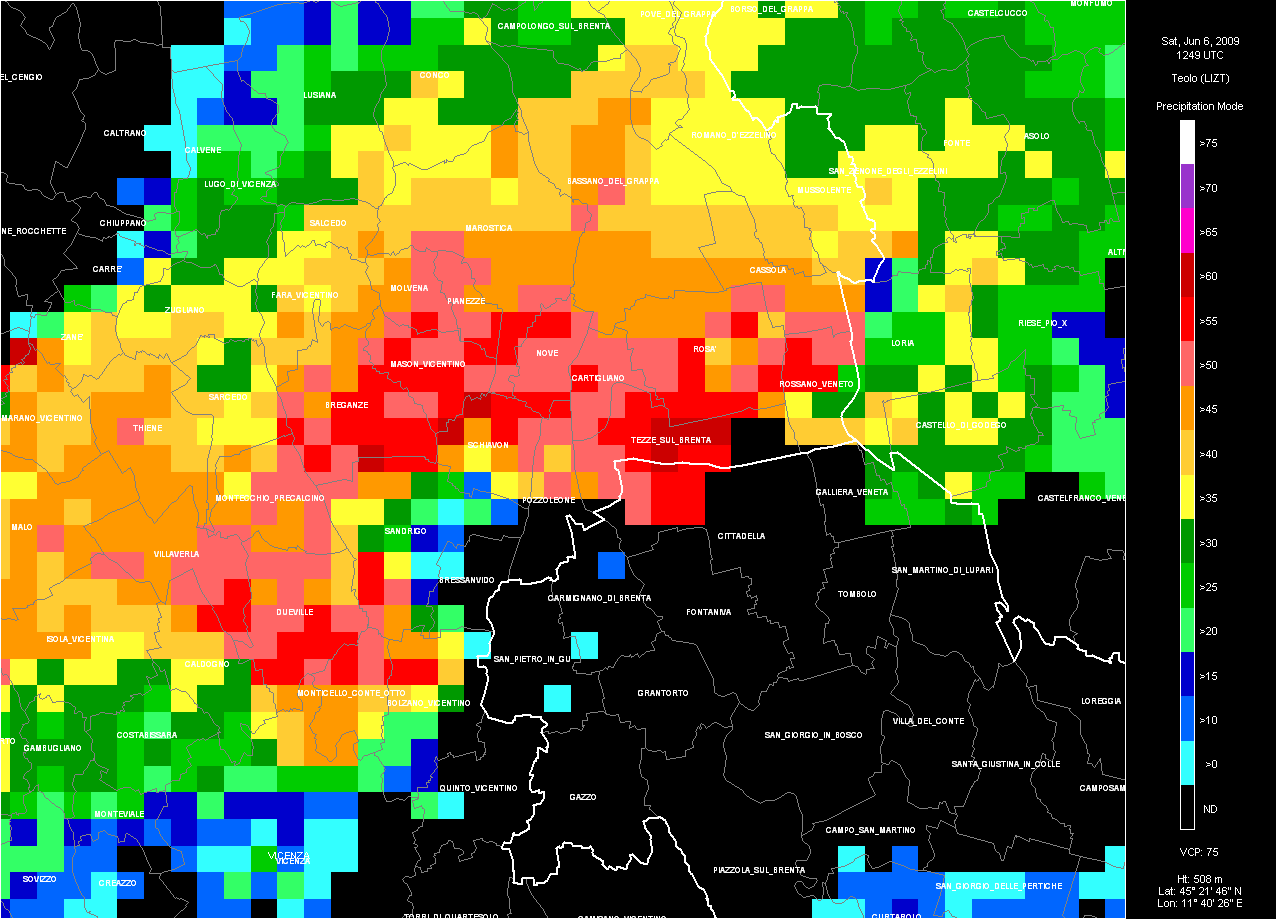 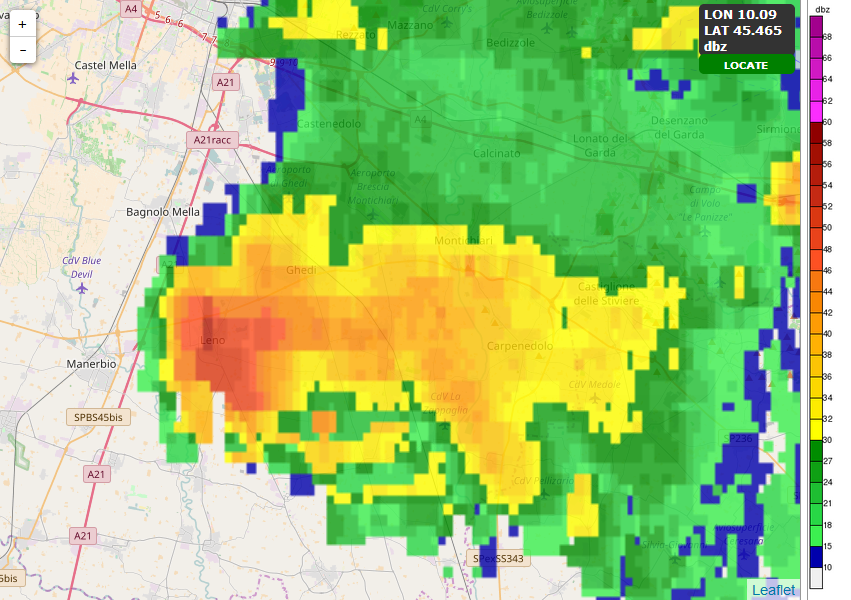 Tornado mesociclonico 6 giugno 2017
bresciano (inflow notch)
Inflow notch
1 agosto 2016 laguna VE
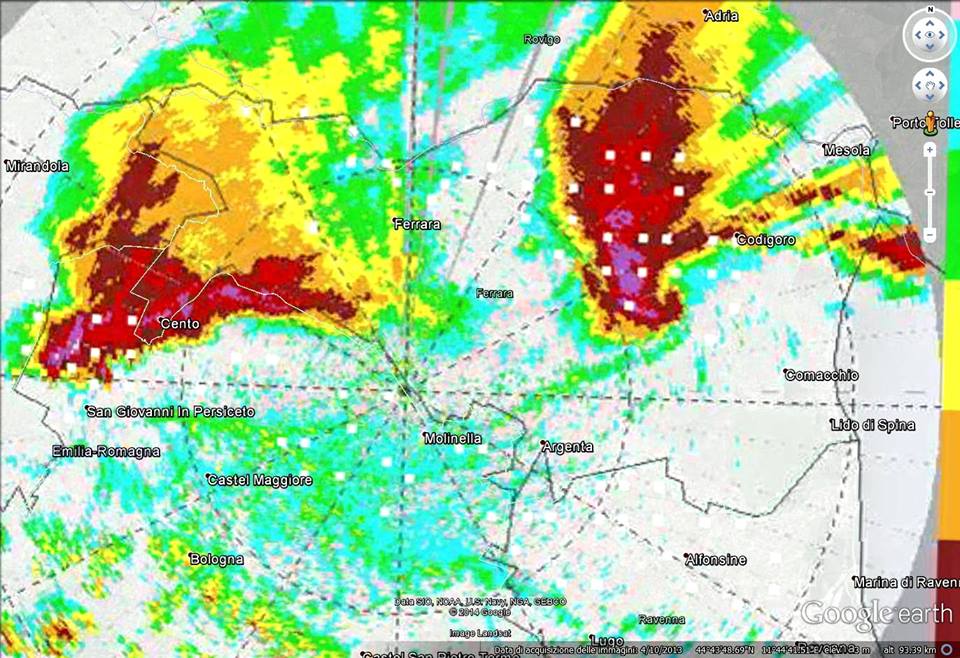 Tornado mesociclonico 18 giugno 1997 ferrarese
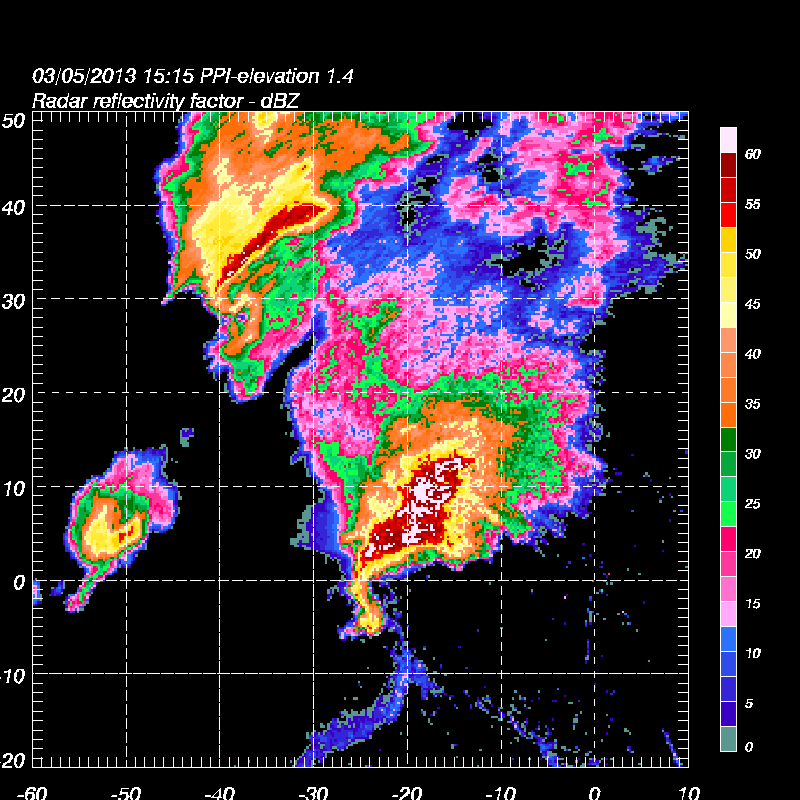 Tornado mesociclonico 3 maggio 2013 Emilia 
(fine line)
Downburst
29 giugno 2006 alto Veneto
(fine line)
Tornado mesociclonico 19 giugno 2010 Fossò (VE)
Tornado mesociclonico 
14 settembre 2015 Morgano (TV)
Tornado mesociclonico 
13 ottobre 2014 Melara (RO)
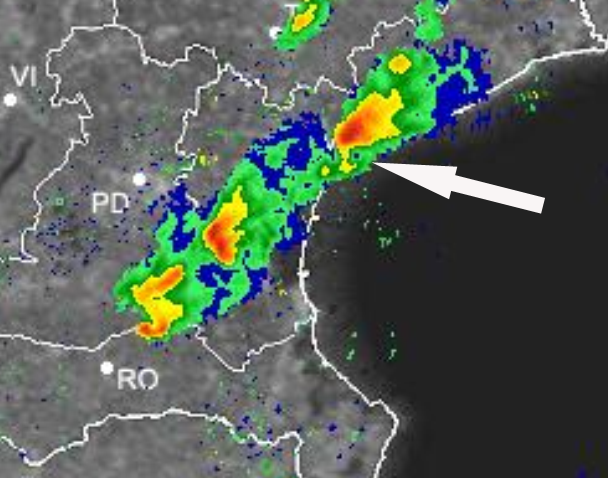 Tornado mesociclonico 
12 giugno 2012 Venezia
Supercella 17/7/2009
Supercella
24 giugno 2014 PD-VE
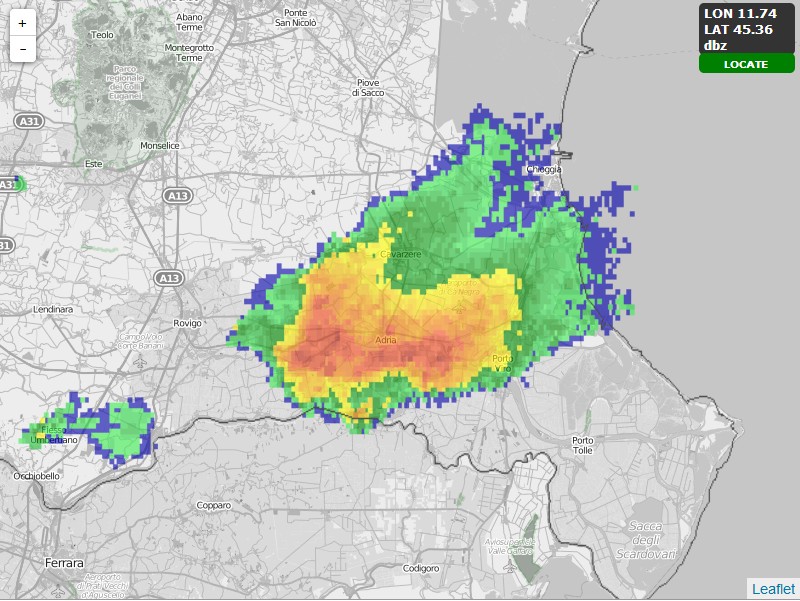 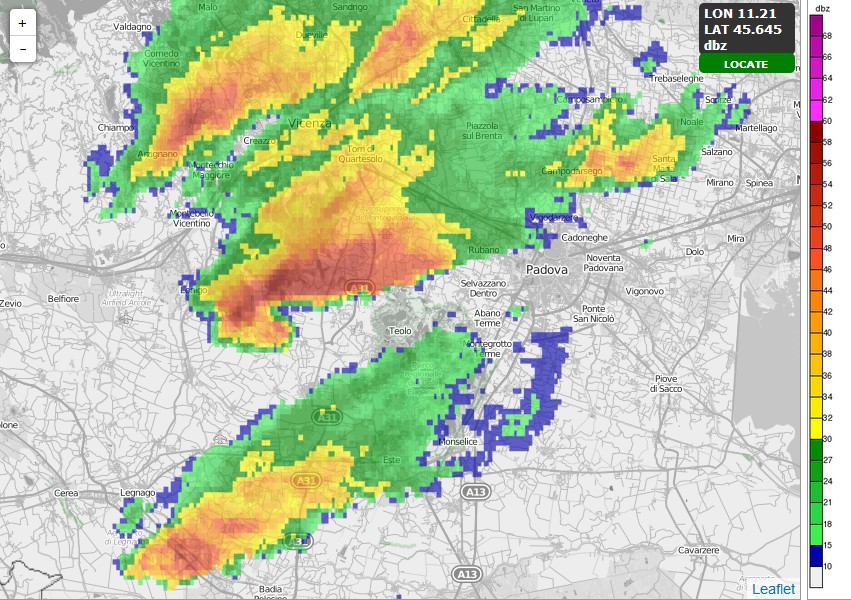 Supercella 19/8/2017
Supercella 1/9/2017
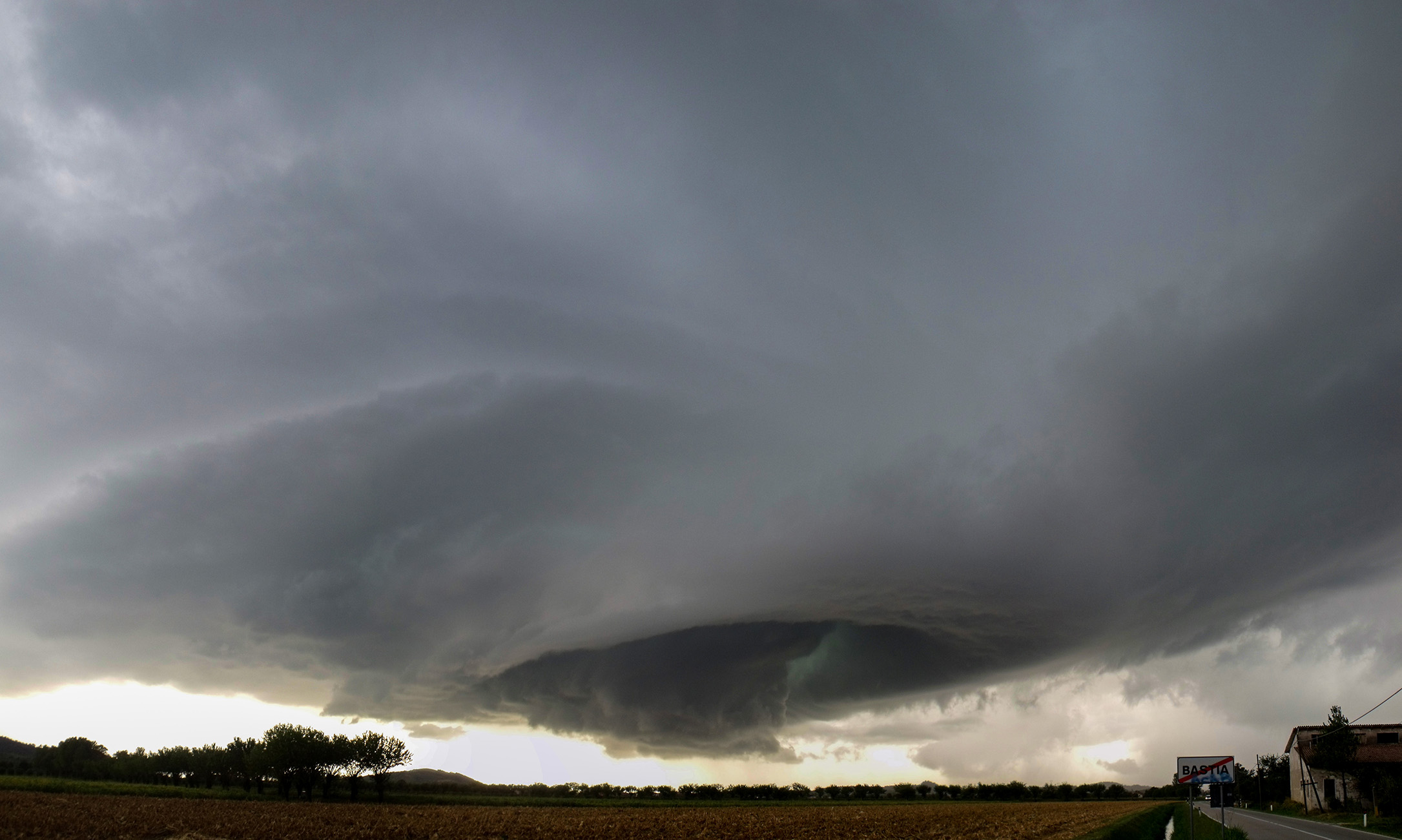 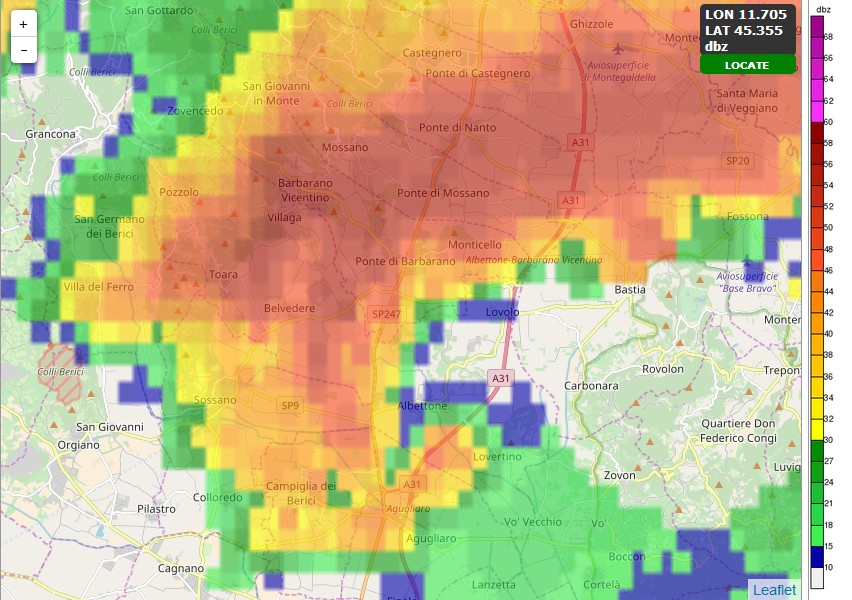 Supercella 
1/9/2017
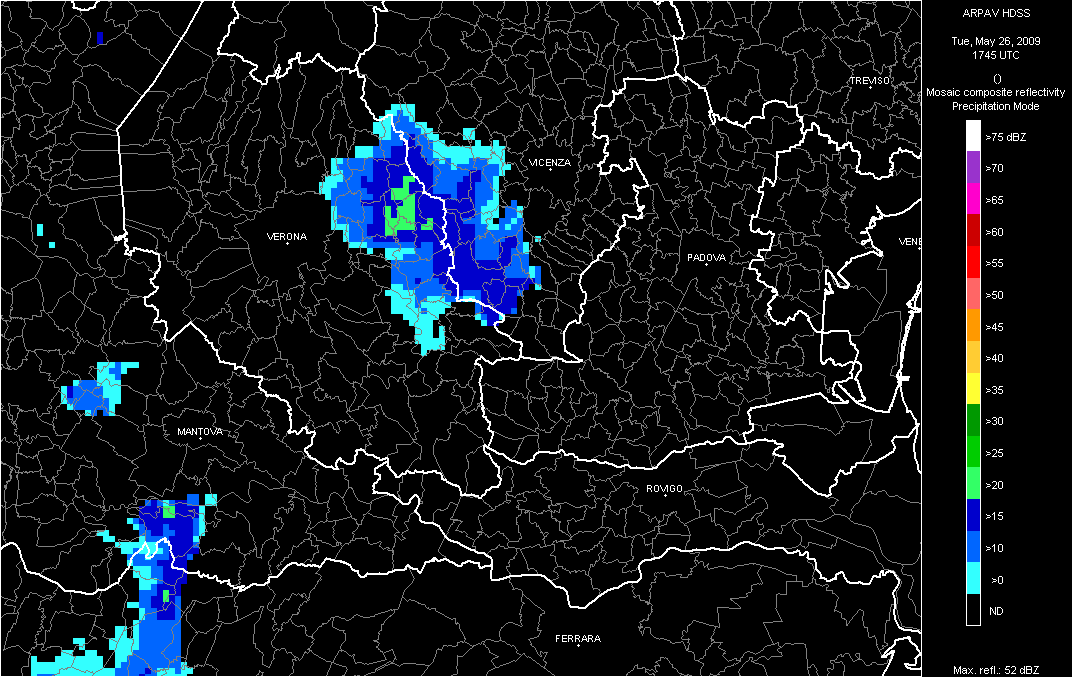 Falso eco ad uncino
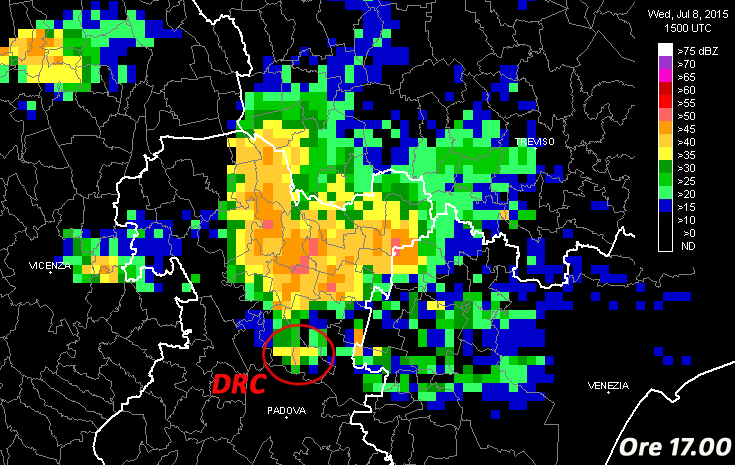 Supercella 19/5/2015
Supercella tornadica 8/7/2015
V-notch 7/7/2009
V-notch 16/6/2017
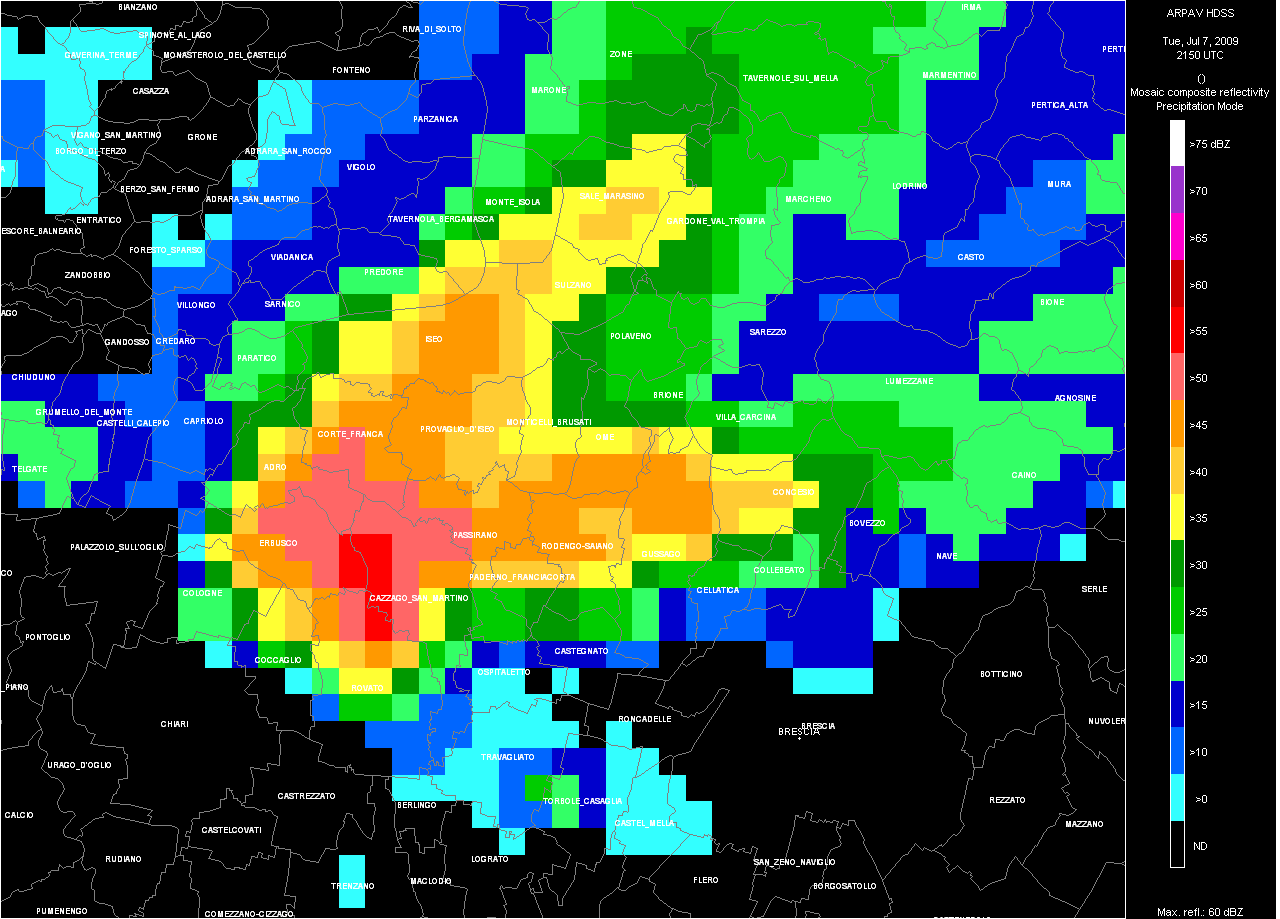 V-notch 8/8/2008
V-notch 3/8/2010
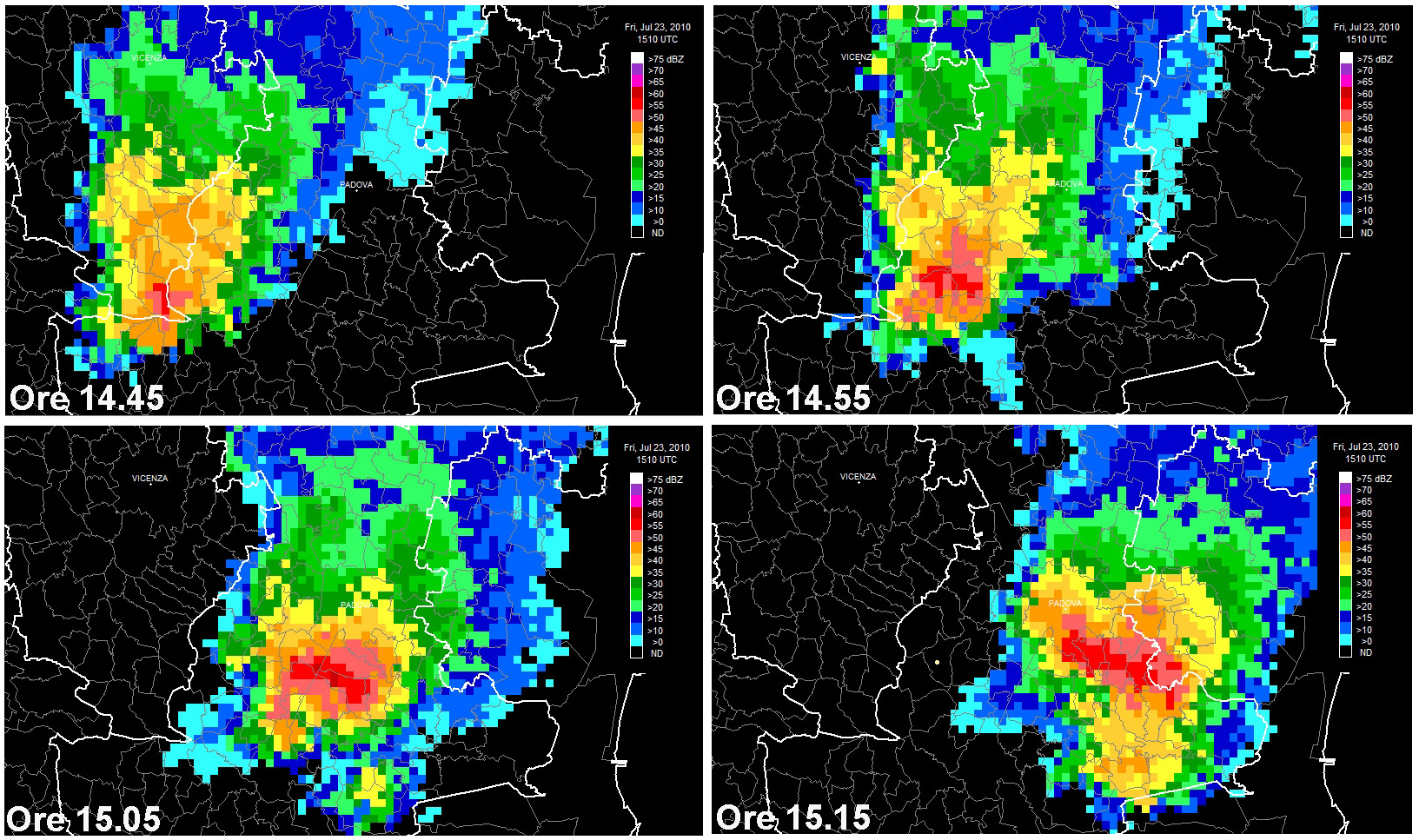 Downburst
 23/7/2010
Transizione da supercella a bow echo
2/7/2016
Bow echo
 10/7/2009
Bow echo
 24/8/2013
Downburst
 10/8/2017
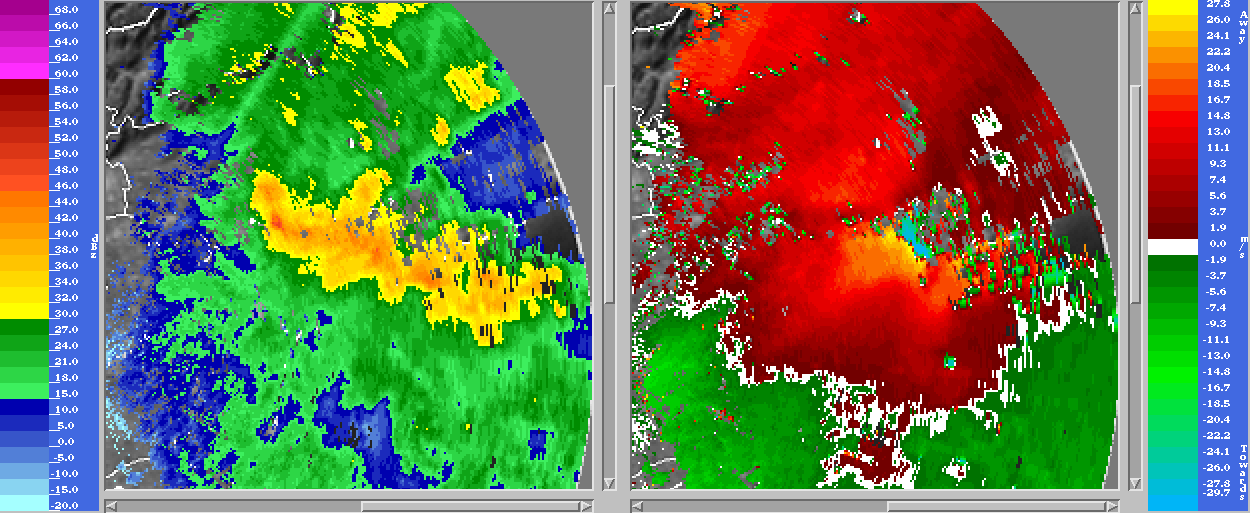 Downburst
 10/8/2017
Grazie per l’attenzione!